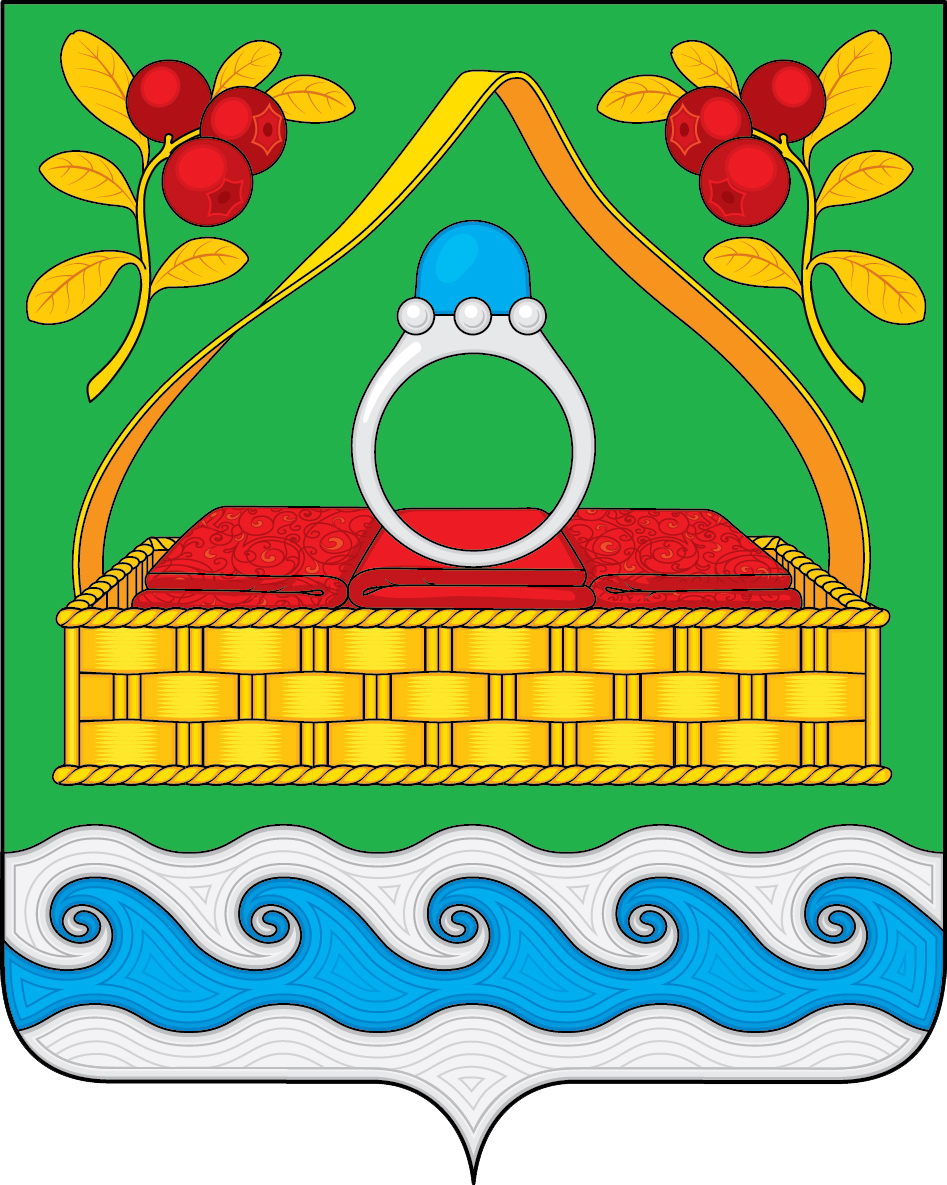 Отчёт о деятельности администрации Сандогорского сельского поселенияза 2022 год
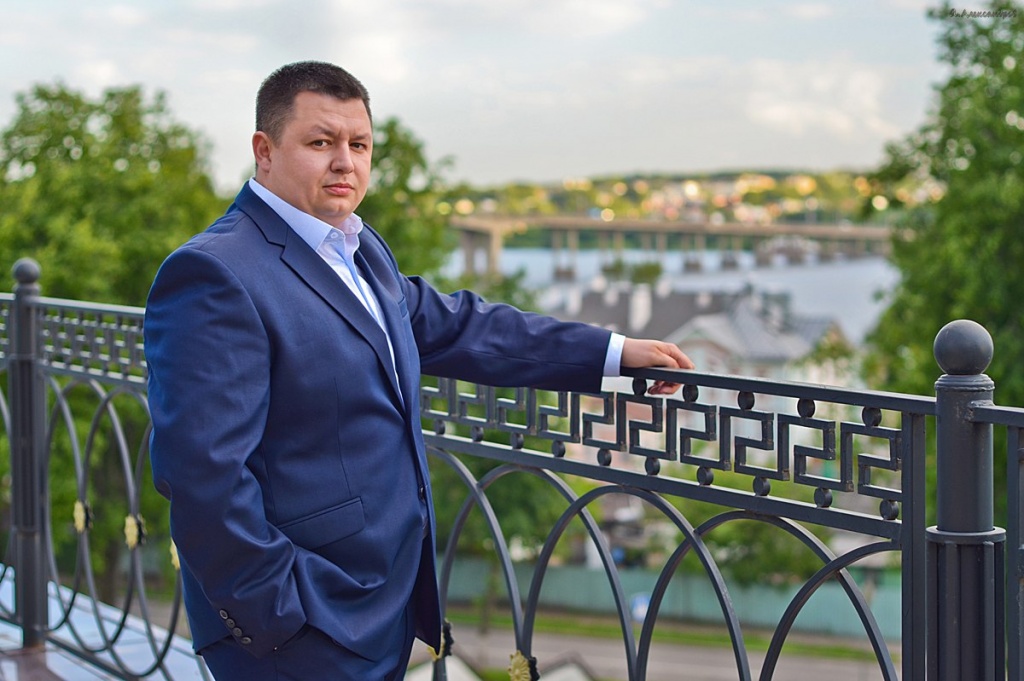 Нургазизов Александр Абдуганиевич 
Глава администрации Сандогорского сельского поселения
Информация о движении населения Сандогорского сельского поселения за 2021-2022гг.
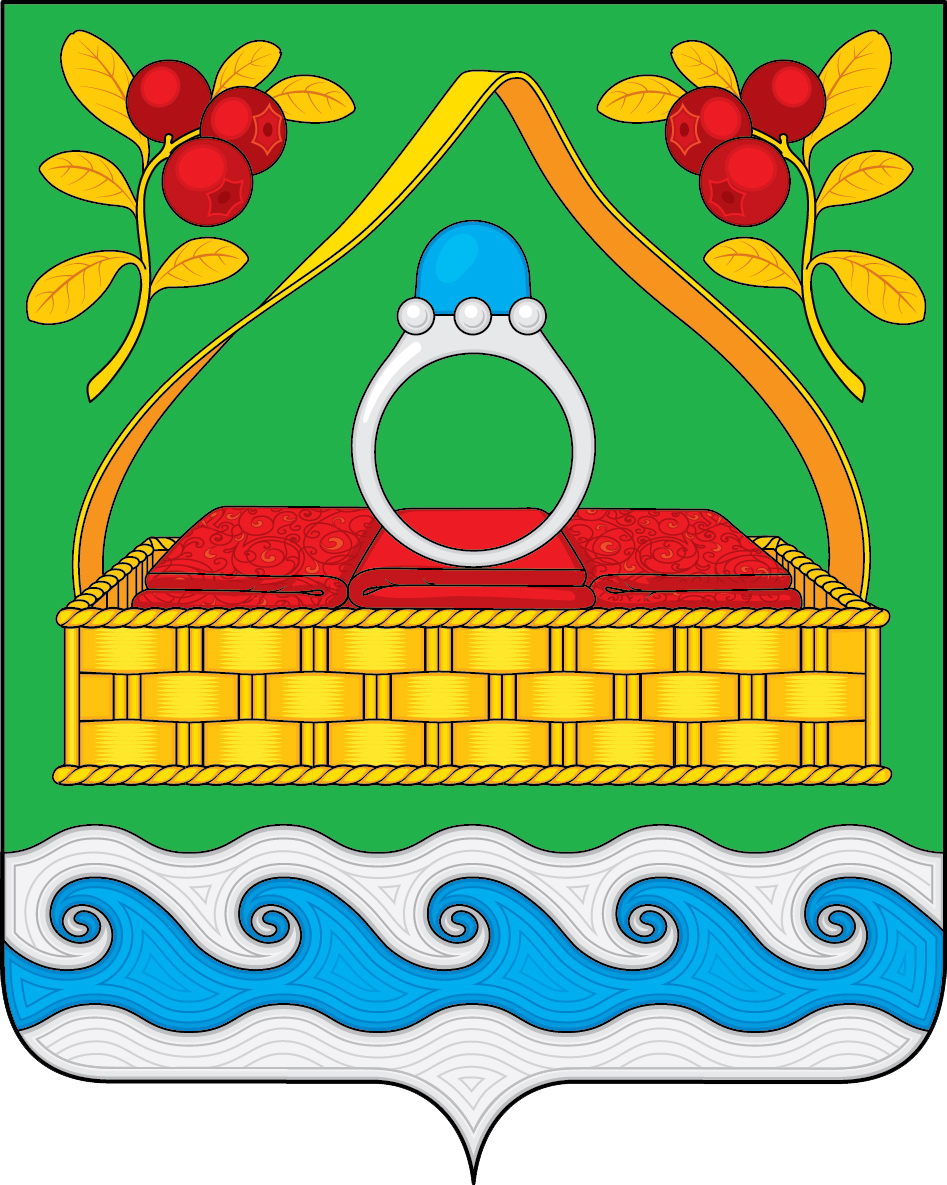 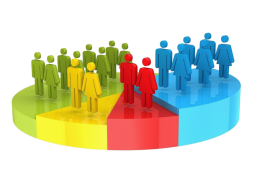 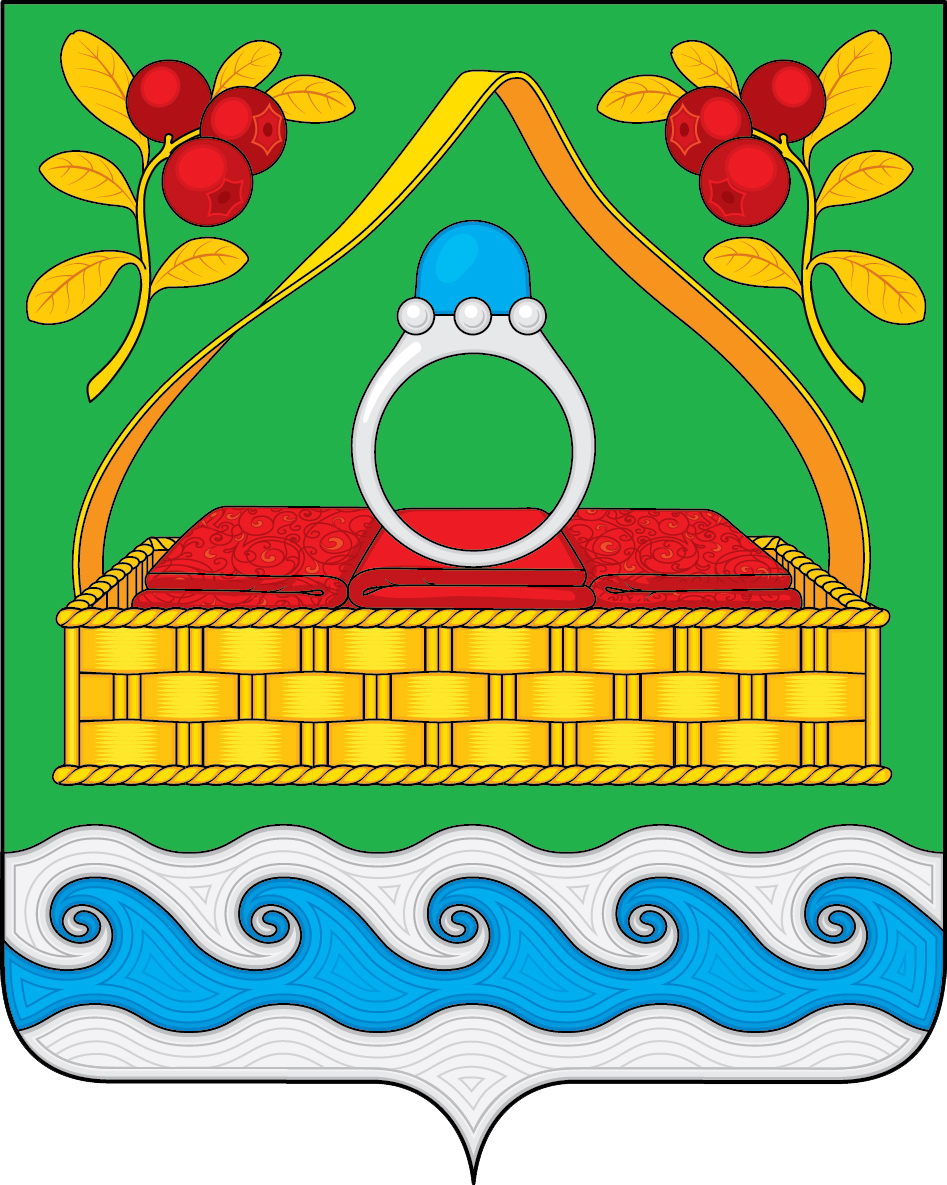 Обращения граждан по муниципальным услугам
В 2022 году было зарегистрировано 217 обращений граждан по муниципальным услугам.
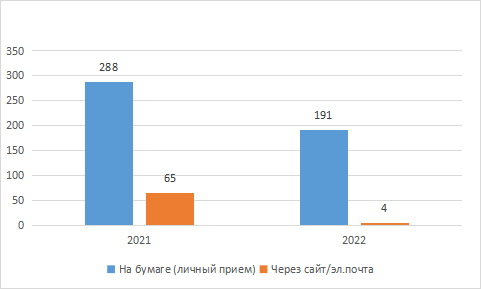 ЗАСЕДАНИЯ СОВЕТА ДЕПУТАТОВ
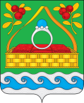 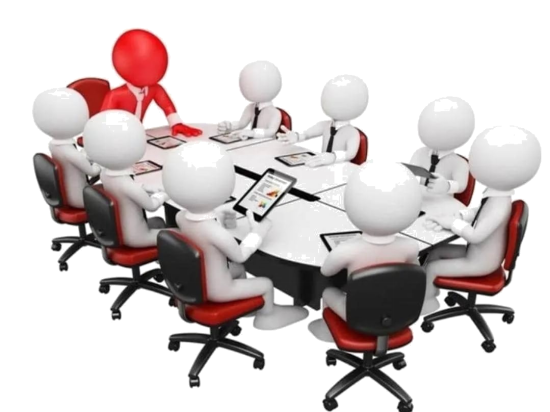 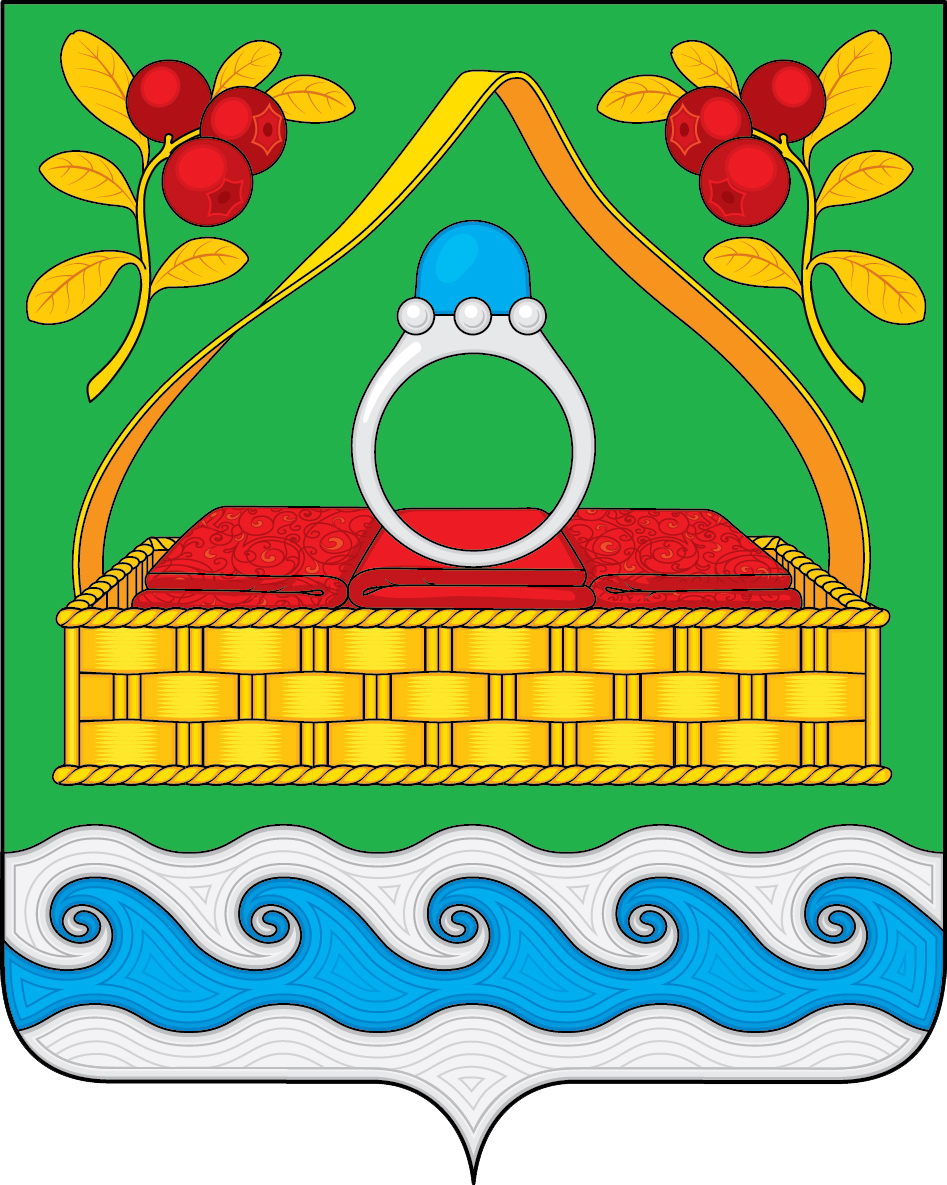 ИНФОРМАЦИОННОЕ ОБЕСПЕЧЕНИЕ
Официальный сайт администрации Сандогорского сельского поселения Костромского муниципального района Костромской области http://sandogora.ru/

Муниципальное казённое учреждение культуры Сандогорский сельский дом культуры Cандогорского сельского поселения http://dk-miskovo.ru/
ТОС Мисково https://vk.com/id713882176
Администрация Сандогорского сельского поселения: https://vk.com/public217462782
https://ok.ru/profile/587065284484
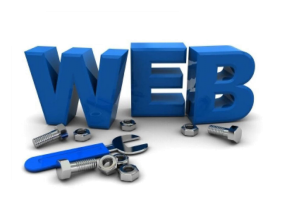 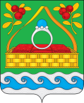 Доходная часть бюджета Сандогорского сельского поселения
В бюджет Сандогорского сельского поселения поступило доходов из всех источников 15 624,51 тыс. рублей, при плане 20 538,24 тыс. рублей.
Налоговых и неналоговых доходов в бюджет поселения поступило 3 600,13 тыс. рублей, при плане 8 228,73 тыс. рублей.
Безвозмездных доходов в 2022 году поступило 12 024,38 тыс. рублей, при плане 12 309,51 тыс. рублей.
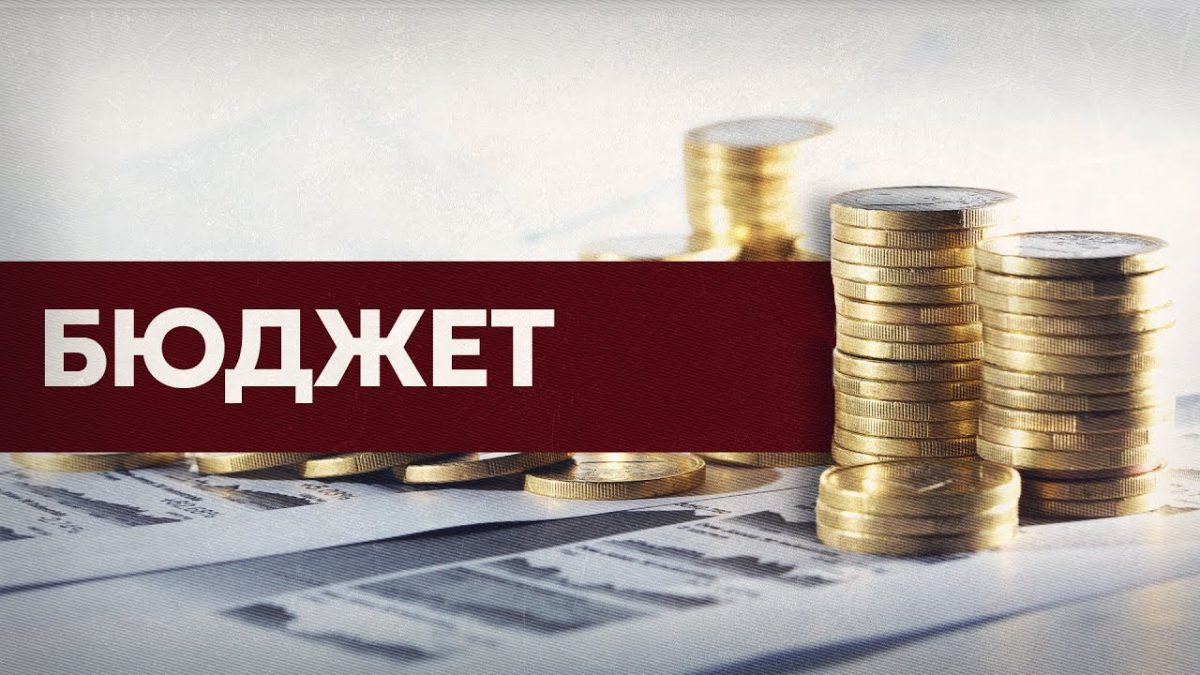 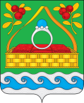 Динамика доходов бюджета Сандогорского сельского поселения за период с 2020 по 2022 годы(тыс.рублей)
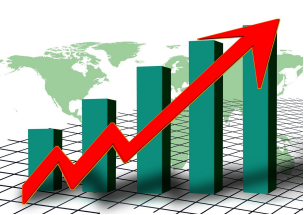 Расходная часть бюджета САНдогорского сельского поселения
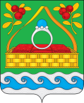 Расходная часть бюджета Сандогорского сельского поселения за 2022 год выполнена в объеме 15 610,28 тыс. рублей, при плане 20 677,77 тыс. рублей – 75,5%.
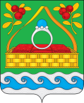 Структура расходов бюджета Сандогорского сельского поселения за 2022 год, %
Благоустройство
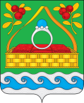 Для работ по благоустройству территории привлечены временные работники из центра занятости населения. Расходы на заработную плату с отчислениями временным работникам в 2022 составили 444,80 тысяч рублей.
Пожарная безопасность
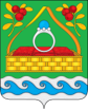 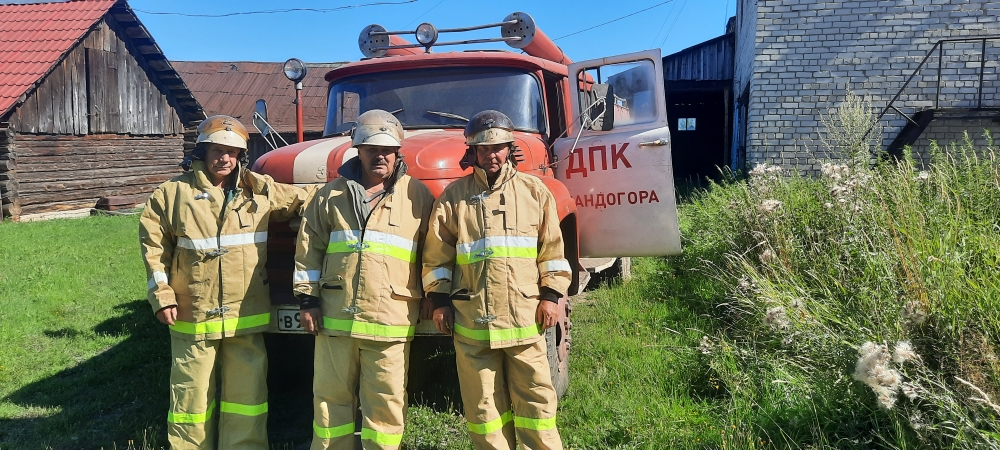 Территория Сандогорского сельского поселения находится в зоне риска пожаров, поэтому бюджет несет большие затраты на данные мероприятия.
В 2022 году на пожарную безопасность затрачено 345 283,53 рублей.
За 2022 год было ликвидировано 3 пожара.
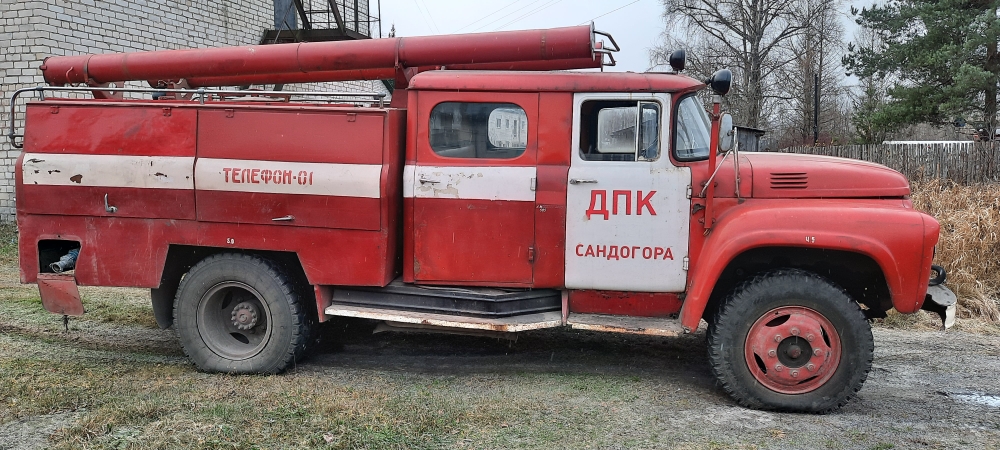 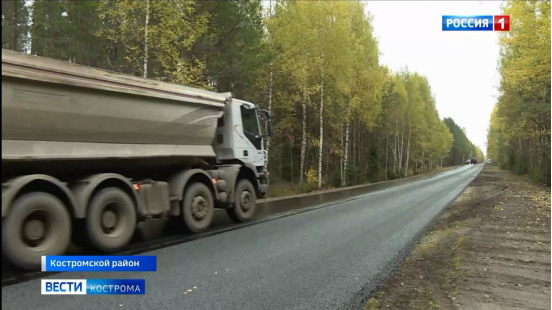 Дорожная деятельность
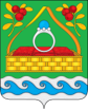 В 2022 году было обустроено 8,4 км. Кюветов, вырубка деревьев и кустарников участка автодороги от д. Починок-Чапков до хутора Заозерье, участка автодороги подъезд к деревне Орлово. 
В рамках дорожной деятельности на данные мероприятия было потрачено 475,0 тыс. рублей.
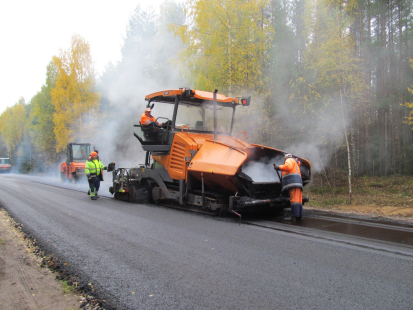 ТОС «Мисково»
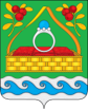 Территориальное общественное самоуправление «Мисково» приняло участие в областном конкурсе на лучшую организацию работы территориального общественного самоуправления среди муниципальных образований Костромской области и среди органов территориального общественного самоуправления Костромской области и выиграл в номинация «За активную работу ТОС». Выигрыш составил 73500,00 рублей.
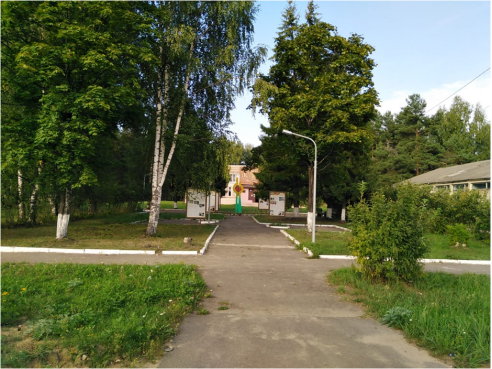 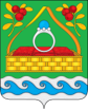 ГАЗИФИКАЦИЯ
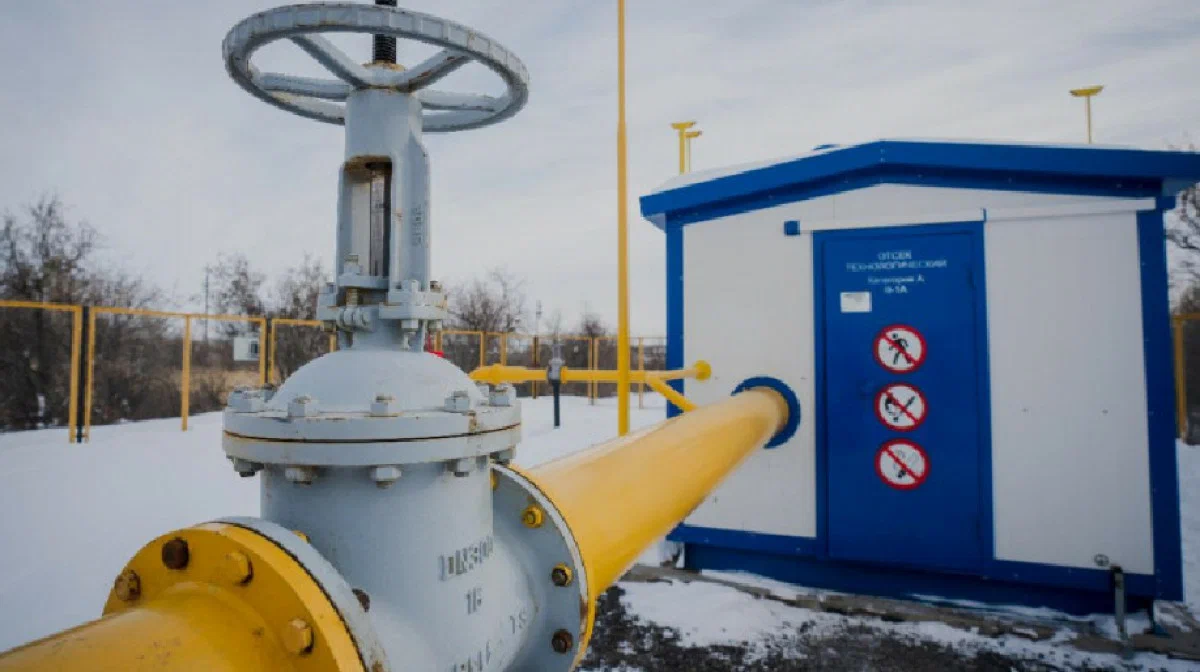 В 2022 году продолжился сбор заявлений с граждан, желающих газифицироваться.
В поселке Мисково из 316 домовладений, подали заявления 200.
В деревне Ямково из 115 домовладений, подали заявления 62.
В с. Сандогора  подали заявления 77 домовладений.
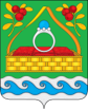 Перспективная политика
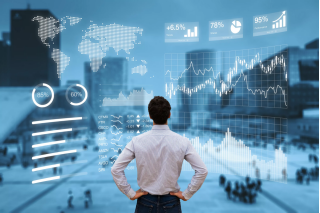 1. Газификация населённых пунктов сельского поселения.
2. Выполнение работ по реконструкции уличного освещения.
3. Ремонт Мисковского дома культуры.
4. Улучшение качества автомобильных дорог в границах населенных пунктах и вне границ населенных пунктов.
5. Налаживание партнерских отношений с предприятиями, осуществляющими деятельность на территории сельского поселения.
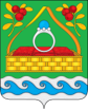 Проблемы сельского поселения
Несбалансированность бюджета Сандогорского сельского поселения
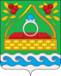 Проблемы сельского поселения
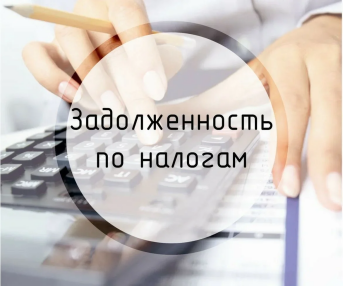 Высокая недоимка от физических и юридических лиц по налогам на имущество, земельным налогам.

Недоимка по налогам — это просроченная задолженность юридических и физических лиц по платежам в бюджет.
Несвоевременная уплата налогов влечет за собой начисление пений на сумму недоплаты. По состоянию на 01.01.2023 г. общая сумма недоимки составляет  3 178 380,87 рублей.
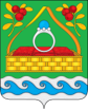 Проблемы сельского поселения
Отсутствие новых предприятий на территории сельского поселения
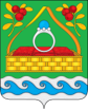 Проблемы сельского поселения
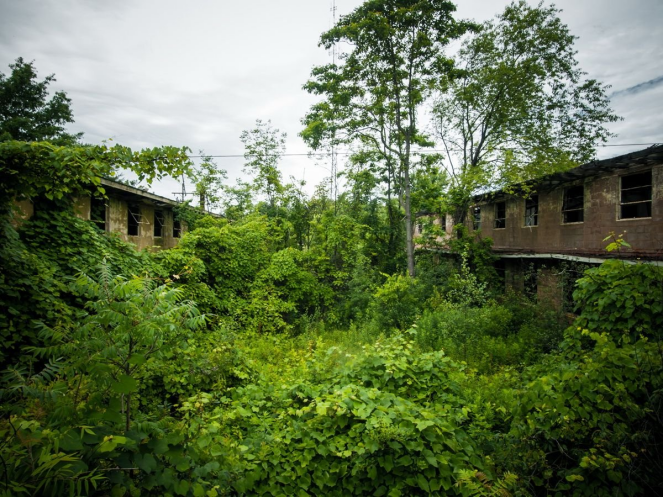 Отложение вопроса оформления бесхозных объектов
Из-за нехватки несбалансированного бюджета сельского поселения, откладывается вопрос оформления бесхозных объектов, которые в свою очередь создают пожарную опасность на территории поселения.
Спасибо за внимание!